〇〇〇〇〇〇〇へ
〇〇のための
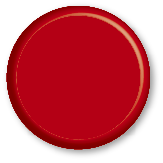 参加
無料
セミナーのご案内
（先着00名様）
〇〇〇〇〇〇〇〇〇〇〇〇〇〇〇〇〇〇〇〇〇〇〇〇〇〇〇〇〇〇〇〇〇〇〇〇〇〇〇〇〇〇
■〇〇〇〇〇〇〇〇〇〇〇〇〇〇〇〇〇〇〇〇〇〇〇〇〇〇〇〇〇〇〇〇〇〇〇〇〇〇〇〇
　■〇〇〇〇〇〇〇〇〇〇〇〇〇〇〇〇〇〇〇〇〇〇〇〇〇〇〇〇〇〇〇〇〇〇〇〇〇〇〇〇
　■〇〇〇〇〇〇〇〇〇〇〇〇〇〇〇〇〇〇〇〇〇〇〇〇〇〇〇〇〇〇〇〇〇〇〇〇〇〇〇〇
　■〇〇〇〇〇〇〇〇〇〇〇〇〇〇〇〇〇〇〇〇〇〇〇〇〇〇〇〇〇〇〇〇〇〇〇〇〇
まずは、セミナーをお聞きいただき、お気軽にご相談ください
〇〇〇について
00:00～00:00
第1部
・〇〇〇〇
・〇〇〇〇
第2部
〇〇〇について
・〇〇〇〇
・〇〇〇〇
00:00～00:00
ＦＡＸ　：０００－０００－００００（24時間受付）
●下記のフォームにてお申込みください（チェックをお願いします。会場案内をお送りします）
セミナー参加　　□00月00日　□00月00日　□00月00日　□00月00日　□無料相談希望
今後、ご案内不要の場合はお手数お掛け致しますが、右欄にチェックとＦＡＸ番号をご記入の上ご返信下さい。　□FAX不要  (ＦＡＸ番号：　           　　　        　　　)
〔お申込み・お問合わせ先〕 株式会社〇〇〇〇
　
〒000-0000　〇〇府〇〇市〇〇1-2-3　〇〇ビル 2F　  　E-mail：info@aaaaa.com
HP：http://www.www.www..com
※　ご記入頂きました個人情報は、お問い合わせに対応するために使用いたします。　それ以外の目的には使用いたしません。
TEL 000-000-0000